ERP 시스템 사용자 매뉴얼
문서 개정 이력
ERP 시스템 사용자 매뉴얼
프로세스 설명
선행 단계
Shopping Mall 사용/적립/소멸 되는 마일리지를 월별로 사업부별로 집계하여 MALL -> SAP로 전송, 조회함.
후행 단계
+1
이것만은 꼭 !
트랜잭션
마일리지 사용/적립/소멸 각각 전표 전기 진행

월합 전기로 한달에 한번 처리
ERP 시스템 사용자 매뉴얼
화면 예시
항목/필드 설명
[신규 생성]
계정확인: 마일리지 전기 시 반영할 계정 및 코스트 센터, 손익센터 확인

SET CODE
 - D: 마일리지 삭제(Delete)
 - S: 마일리지 저장(Save)
 - U: 마일리지 사용(Use)

데이터 확인
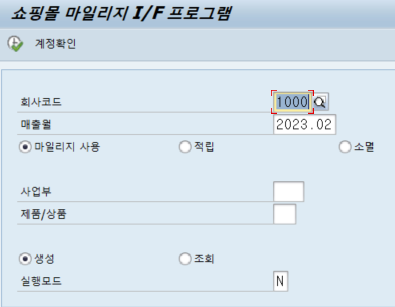 1
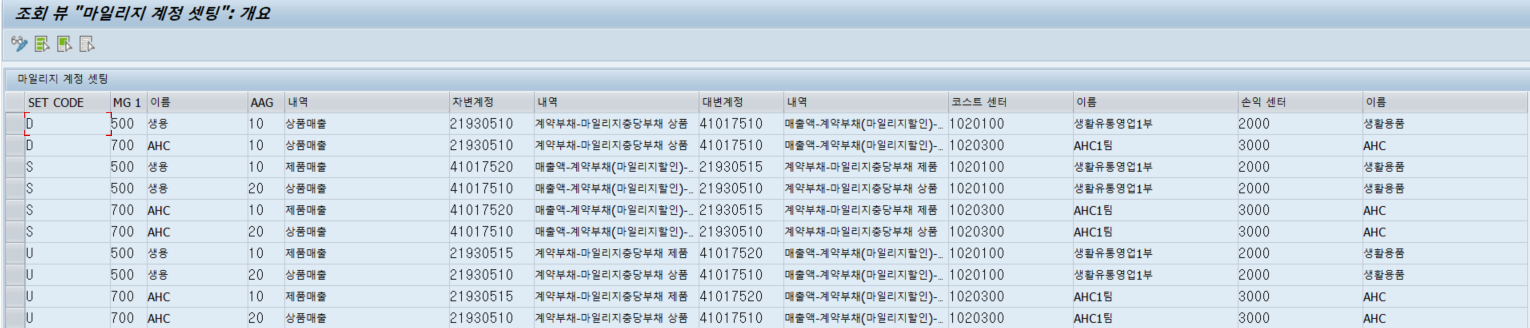 3
2
XXX
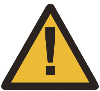 ERP 시스템 사용자 매뉴얼
화면 예시
항목/필드 설명
[신규 생성]
회사코드 : 1000 입력

매출월: 마일리지 처리 월 입력 

마일리지 구분
 - 사용: 마일리지 사용 전표 처리

생성/조회
 - 생성: 전표 생성 처리 시 선택

실행
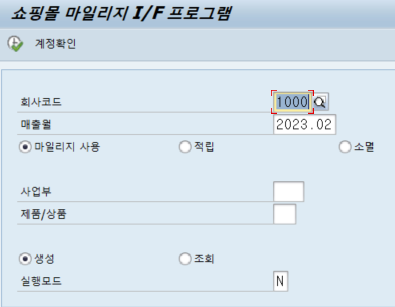 5
1
2
3
4
XXX
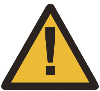 ERP 시스템 사용자 매뉴얼
화면 예시
항목/필드 설명
마일리지 사용 내역 확인
 - 사업부별 마일리지 합산 금액 확인

전표생성: 마일리지 사용 전표 생성

전표생성 확인 처리: 예
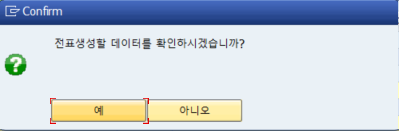 3
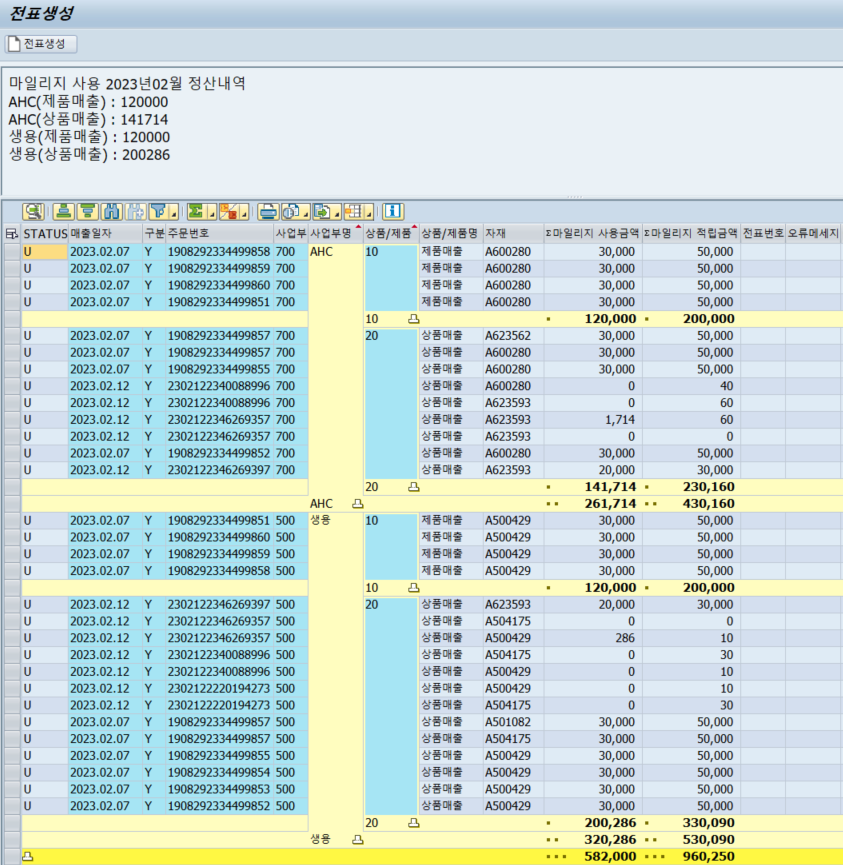 2
1
XXX
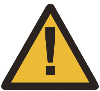 ERP 시스템 사용자 매뉴얼
화면 예시
항목/필드 설명
사업부별 상품/제품별 전표 반영
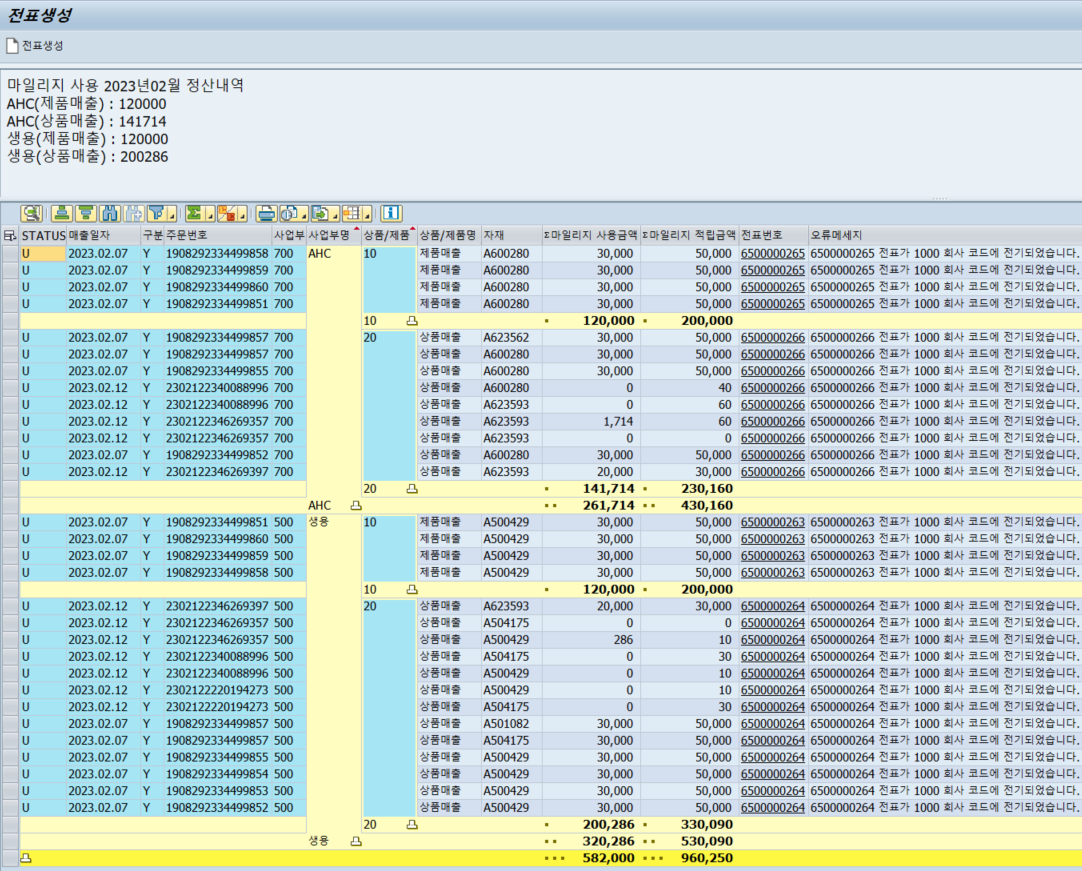 XXX
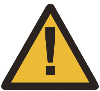 ERP 시스템 사용자 매뉴얼
화면 예시
항목/필드 설명
[생성 조회]
회사코드 : 1000 입력

매출월: 마일리지 처리 월 입력 

마일리지 구분
 - 사용: 마일리지 사용 전표 처리

생성/조회
 - 조회: 전표 생성 조회 시 선택

실행
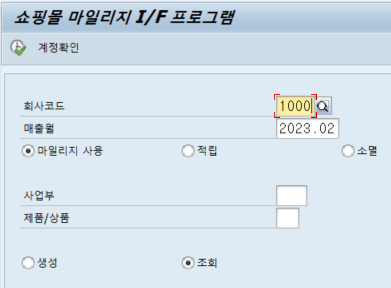 5
1
2
3
4
XXX
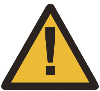 ERP 시스템 사용자 매뉴얼
화면 예시
항목/필드 설명
조회 후 전표번호 더블클릭 시 해당 전표 조회
 - 제품군별 계정 확인  
 - 사업부 별 손익센터/코스트센터 확인

2. 반제 취소 시 일괄 역분개
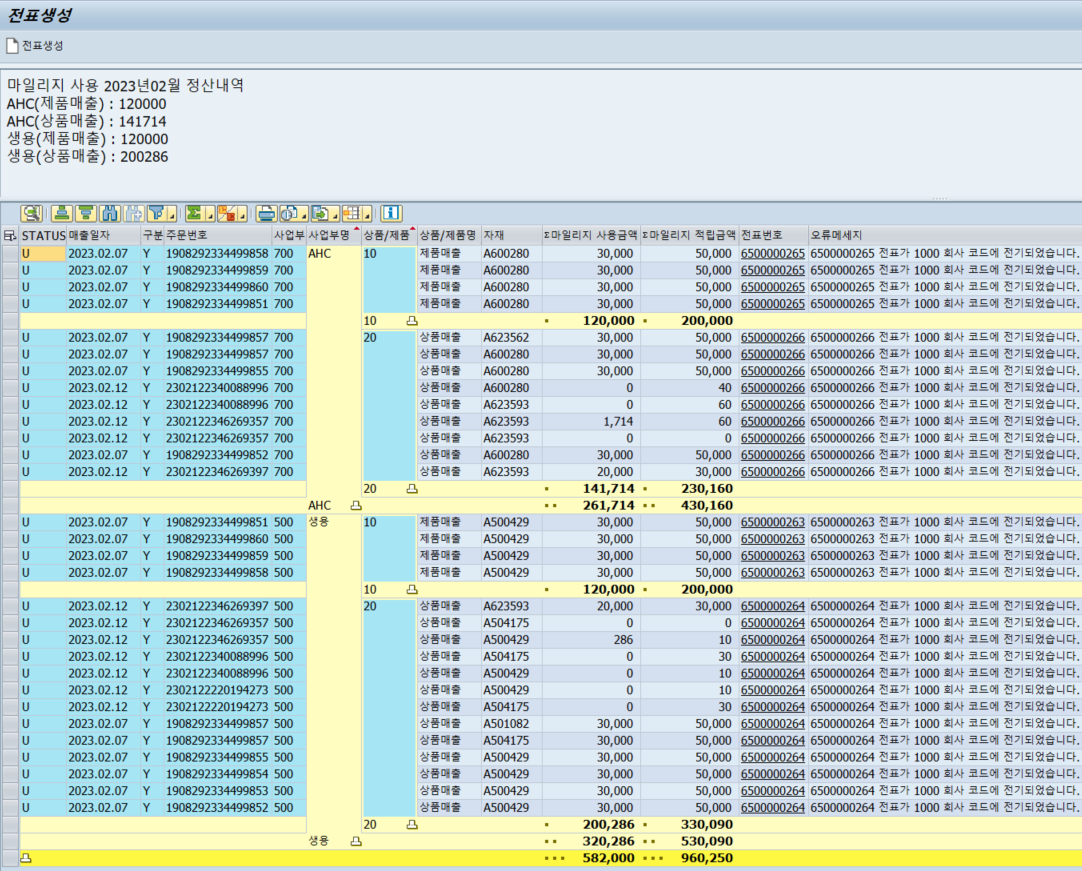 2
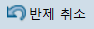 1
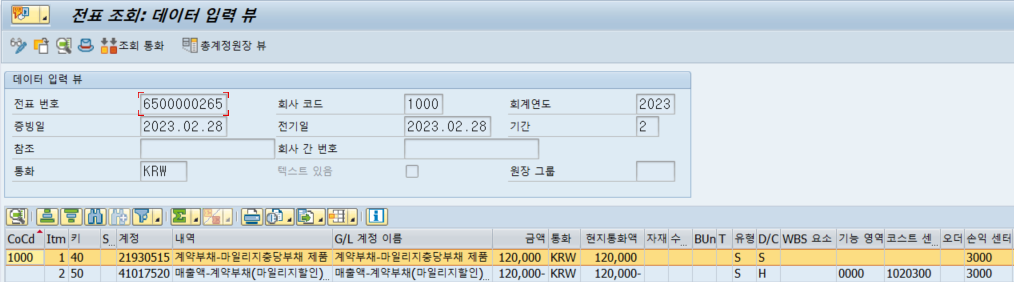 XXX
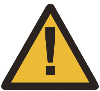 ERP 시스템 사용자 매뉴얼
화면 예시
항목/필드 설명
[신규 생성]
회사코드 : 1000 입력

매출월: 마일리지 처리 월 입력 

마일리지 구분
 - 적립: 마일리지 적립 전표 처리

생성/조회
 - 생성: 전표 생성 처리 시 선택

실행
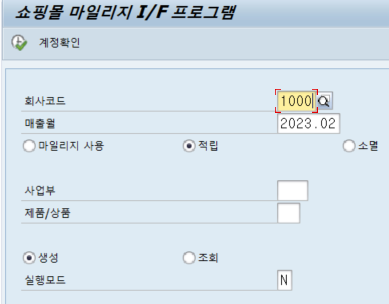 5
1
2
3
4
XXX
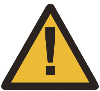 ERP 시스템 사용자 매뉴얼
화면 예시
항목/필드 설명
마일리지 적립 내역 확인
 - 사업부별 마일리지 합산 금액 확인

전표생성: 마일리지 적립 전표 생성

전표 내역 조회
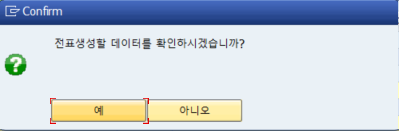 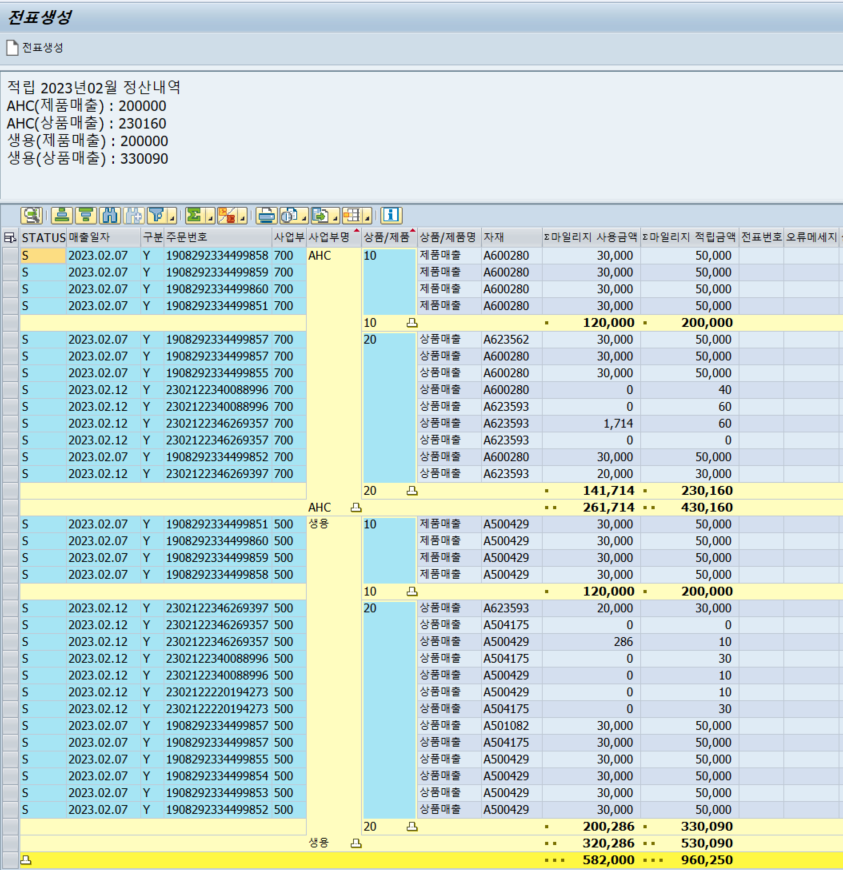 2
3
1
XXX
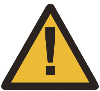 ERP 시스템 사용자 매뉴얼
화면 예시
항목/필드 설명
사업부별 상품/제품별 전표 반영
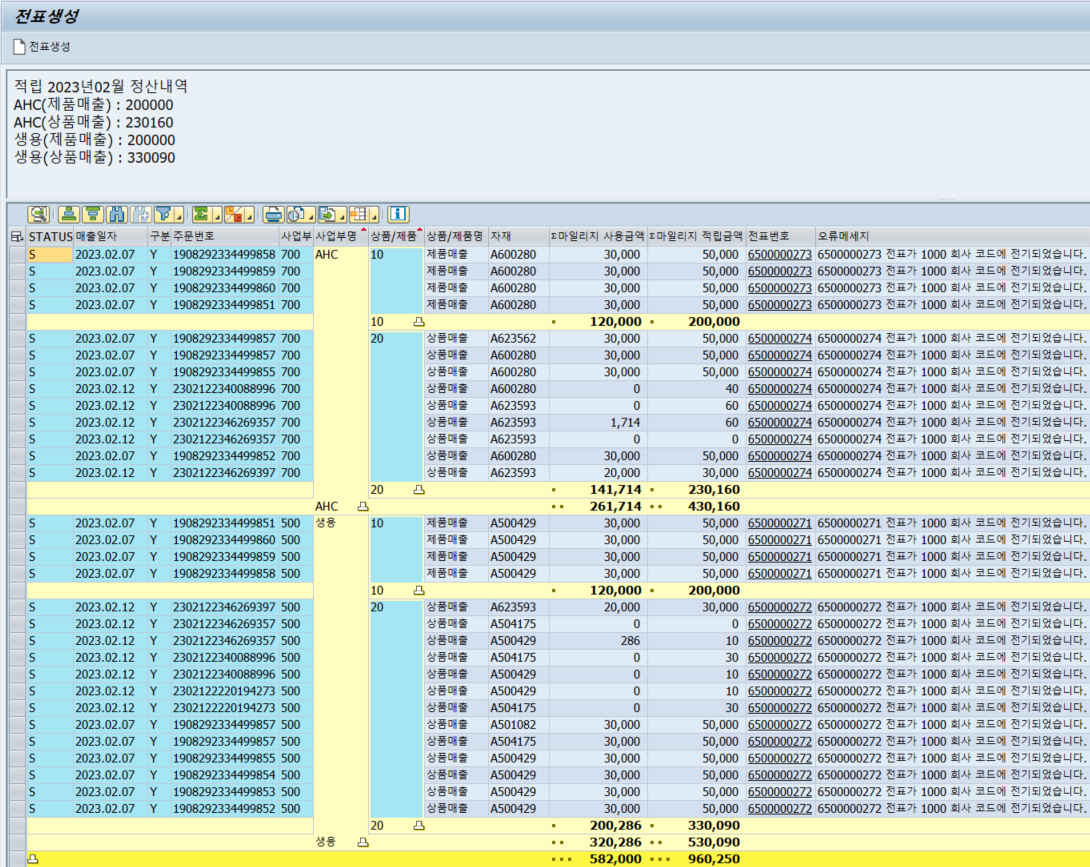 4
XXX
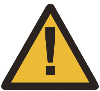 ERP 시스템 사용자 매뉴얼
화면 예시
항목/필드 설명
[생성 조회]
회사코드 : 1000 입력

매출월: 마일리지 처리 월 입력 

마일리지 구분
 - 적립: 마일리지 적립 전표 처리

생성/조회
 - 조회: 전표 생성 조회 시 선택

실행
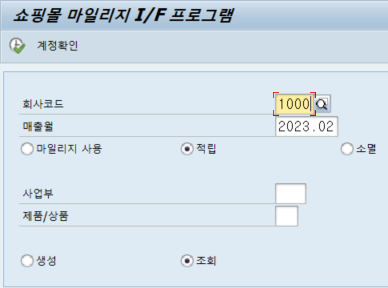 5
1
2
3
4
XXX
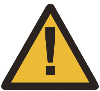 ERP 시스템 사용자 매뉴얼
화면 예시
항목/필드 설명
조회 후 전표번호 더블클릭 시 해당 전표 조회
 - 제품군별 계정 확인  
 - 사업부 별 손익센터/코스트센터 확인
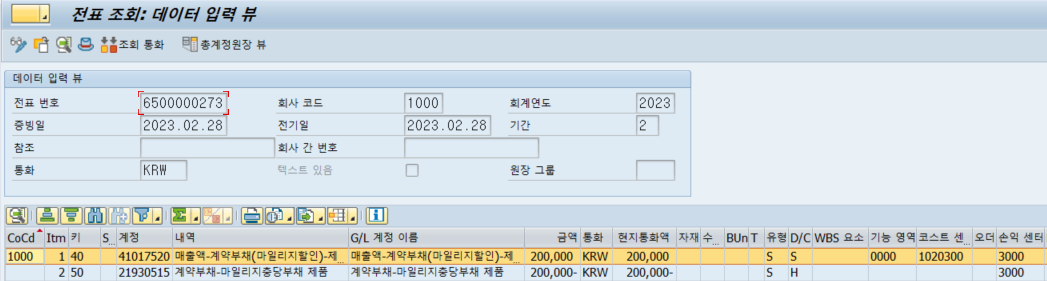 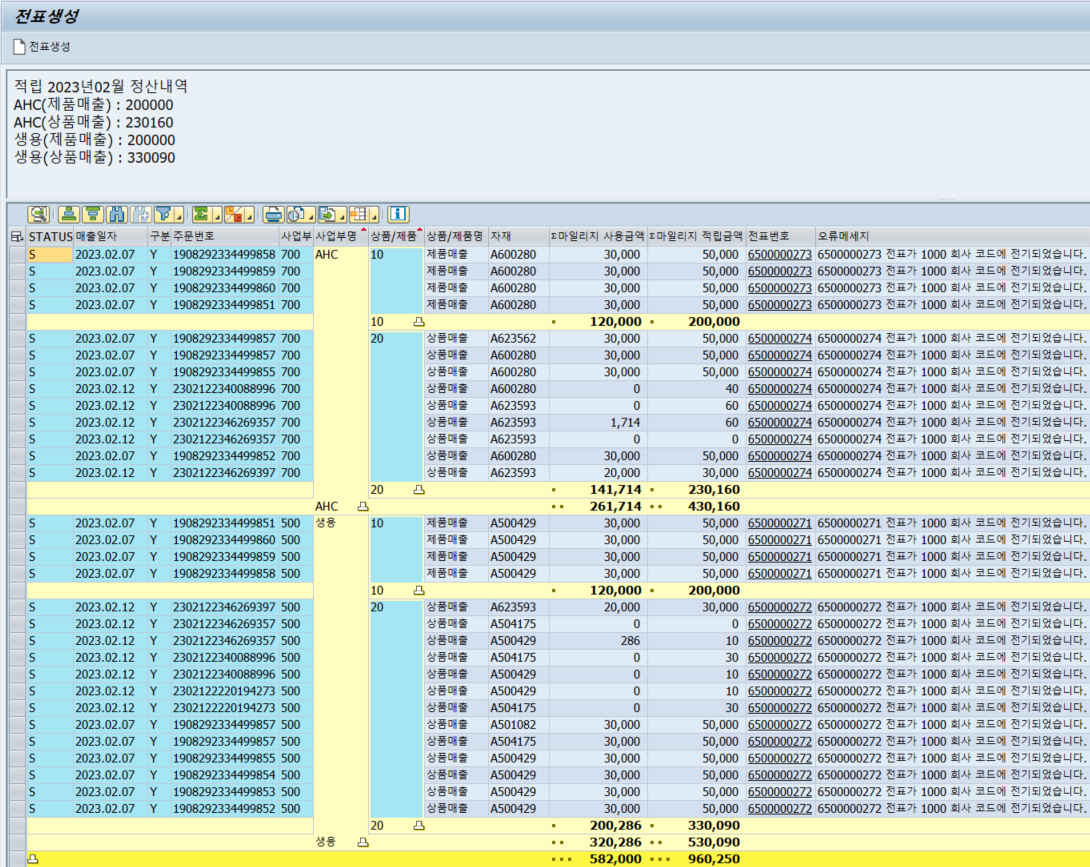 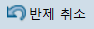 XXX
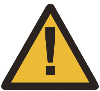 ERP 시스템 사용자 매뉴얼
화면 예시
항목/필드 설명
[신규 생성]
회사코드 : 1000 입력

매출월: 마일리지 처리 월 입력 

마일리지 구분
 - 소멸: 마일리지 소멸 전표 처리

생성/조회
 - 생성: 전표 생성 처리 시 선택

실행
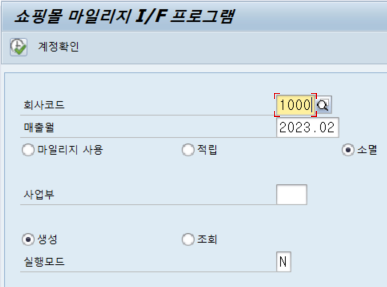 5
1
2
3
4
XXX
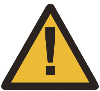 ERP 시스템 사용자 매뉴얼
화면 예시
항목/필드 설명
마일리지 소멸 내역 확인
 - 사업부별 마일리지 소멸 1/N 확인

전표생성: 마일리지 소멸 전표 생성

전표 전기 처리

전표번호 생성
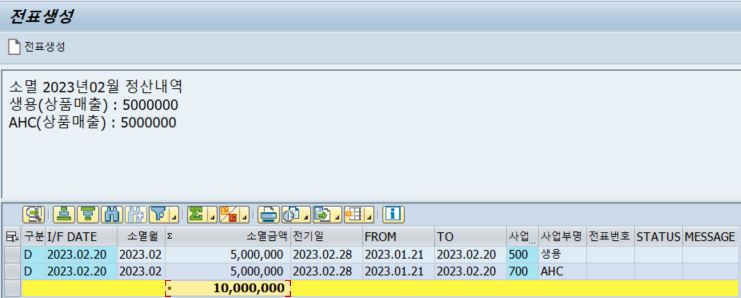 2
3
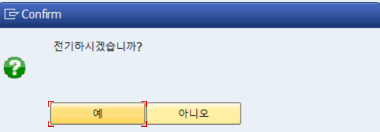 1
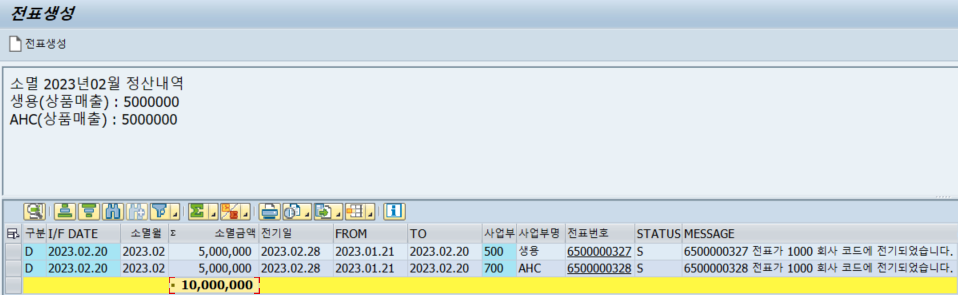 4
XXX
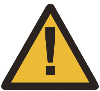 ERP 시스템 사용자 매뉴얼
화면 예시
항목/필드 설명
[신규 생성]
회사코드 : 1000 입력

매출월: 마일리지 처리 월 입력 

마일리지 구분
 - 소멸: 마일리지 소멸 전표 처리

생성/조회
 - 조회: 전표 조회 시 선택

실행
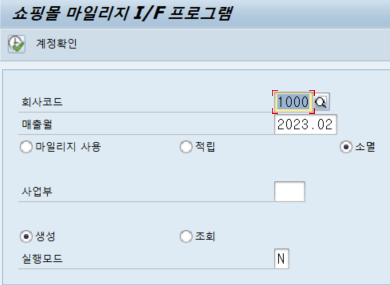 5
1
2
3
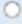 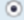 4
XXX
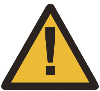 ERP 시스템 사용자 매뉴얼
화면 예시
항목/필드 설명
조회 후 전표번호 더블클릭 시 해당 전표 조회
- 사업부 별 손익센터/코스트센터 확인
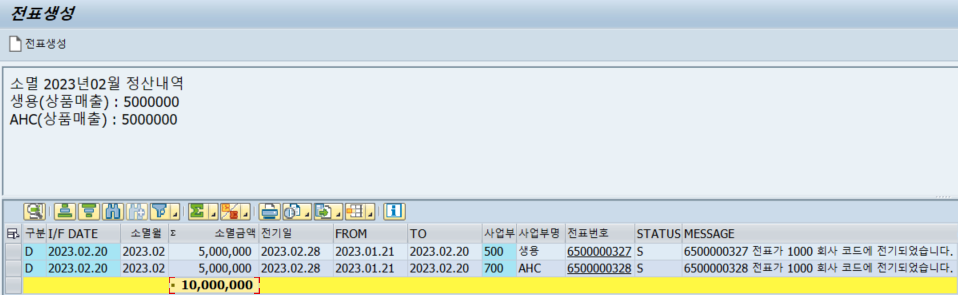 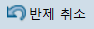 1
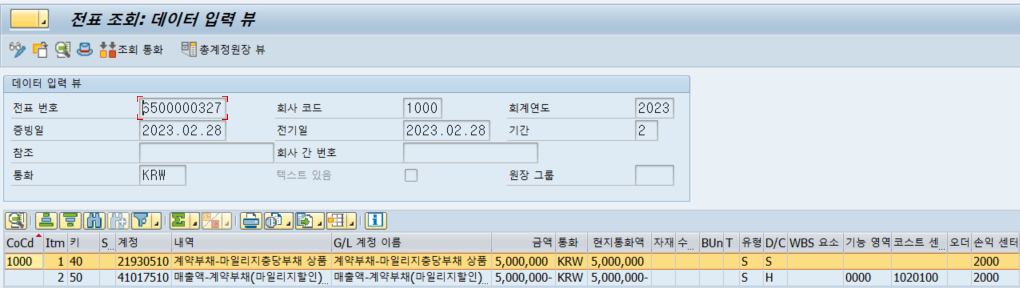 XXX
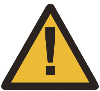 End of material